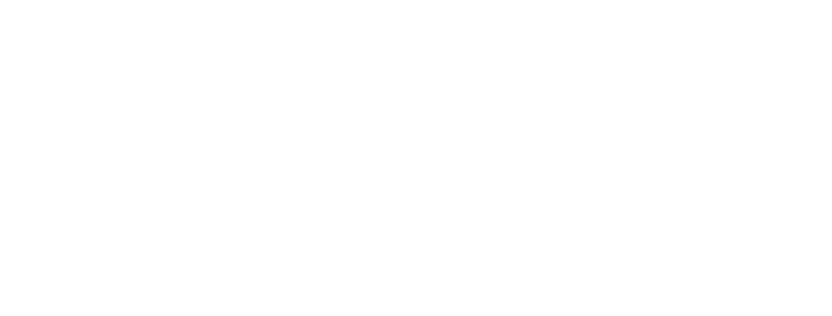 How many of you have seen a rainbow?
How many of you have seen these kinds of rainbows?
Contrails
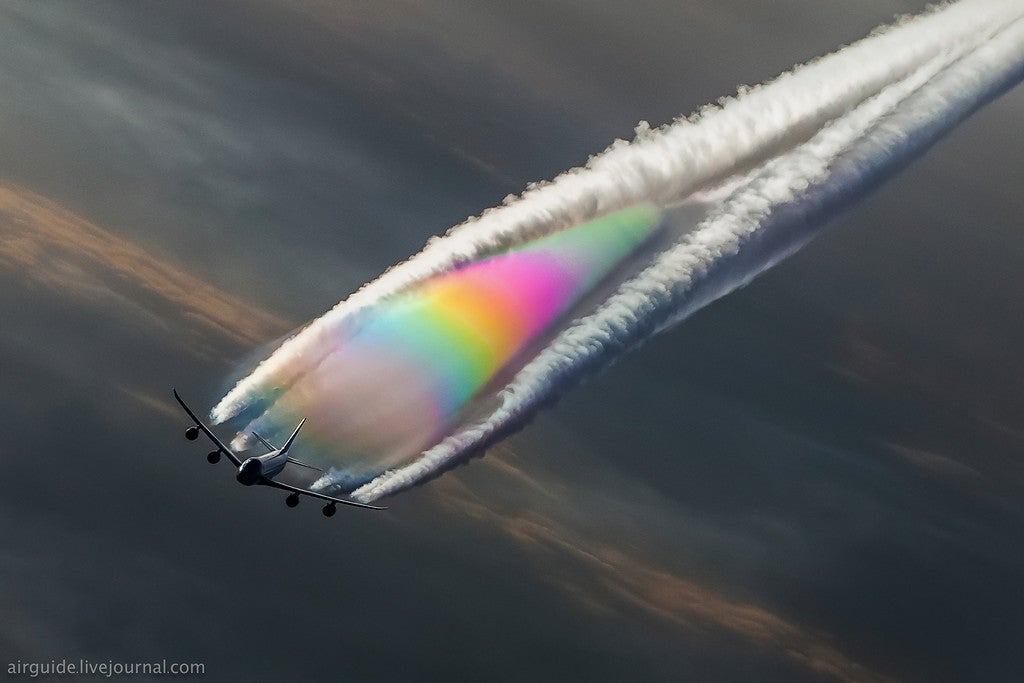 Moonbow
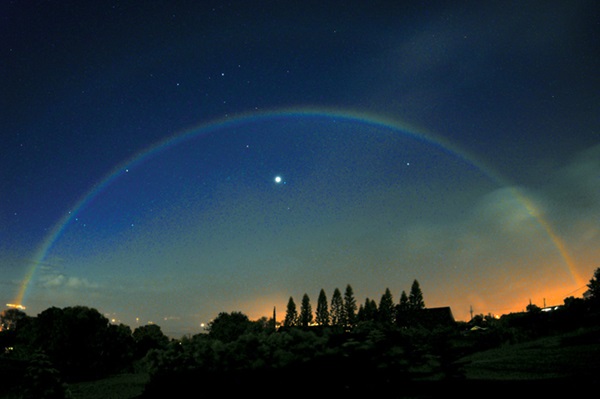 Upside down rainbow
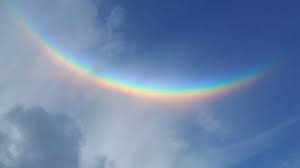 Full circle rainbow
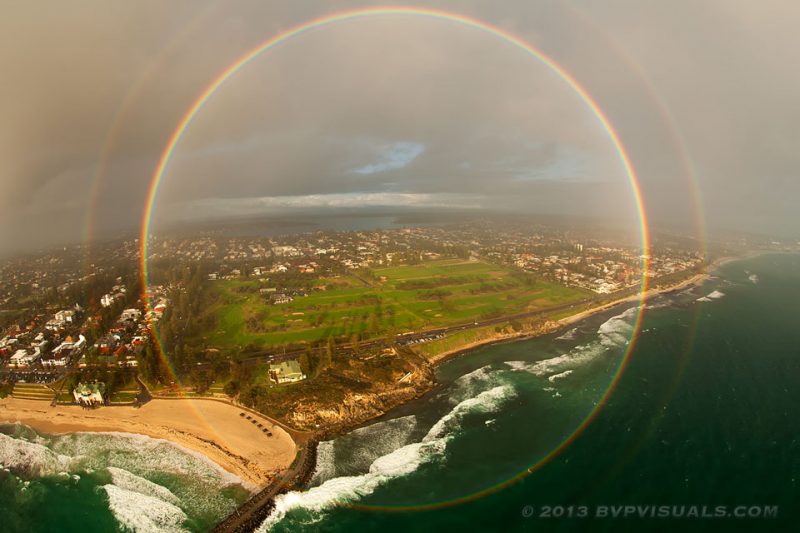 Reflection rainbow
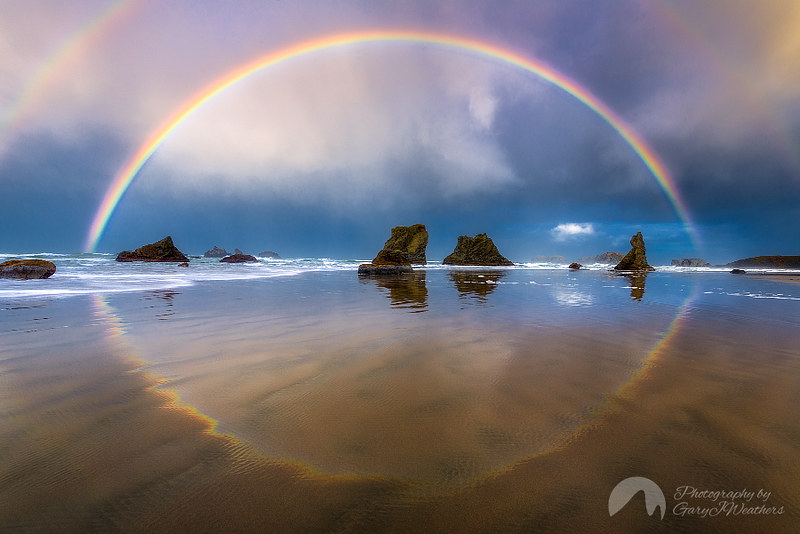 Monochrome rainbow
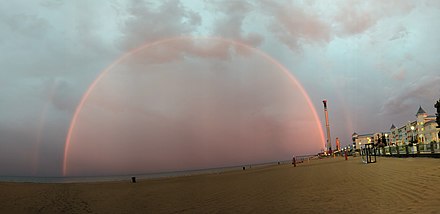 Fogbow rainbow
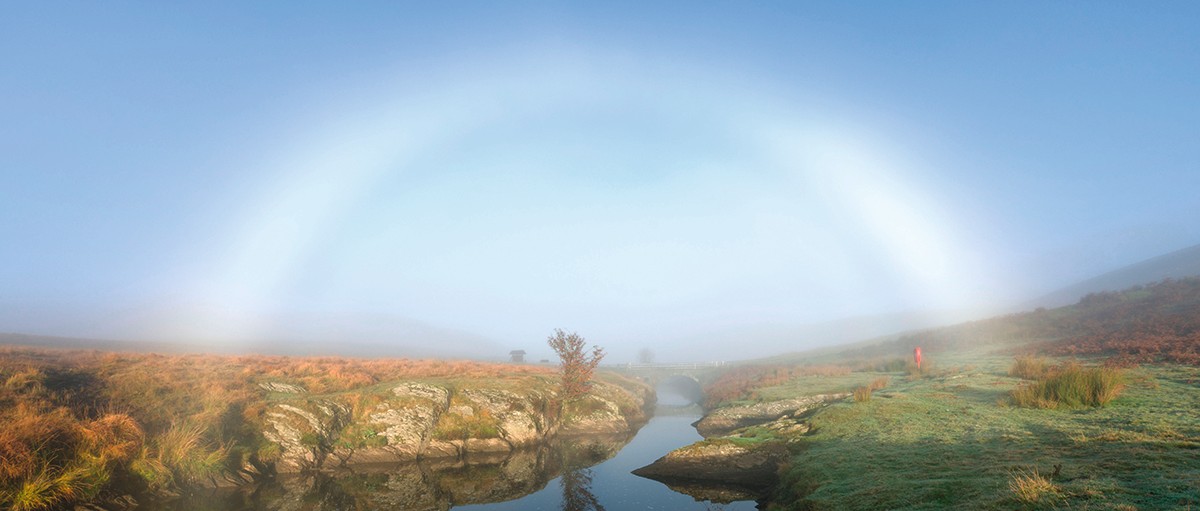 Double rainbow
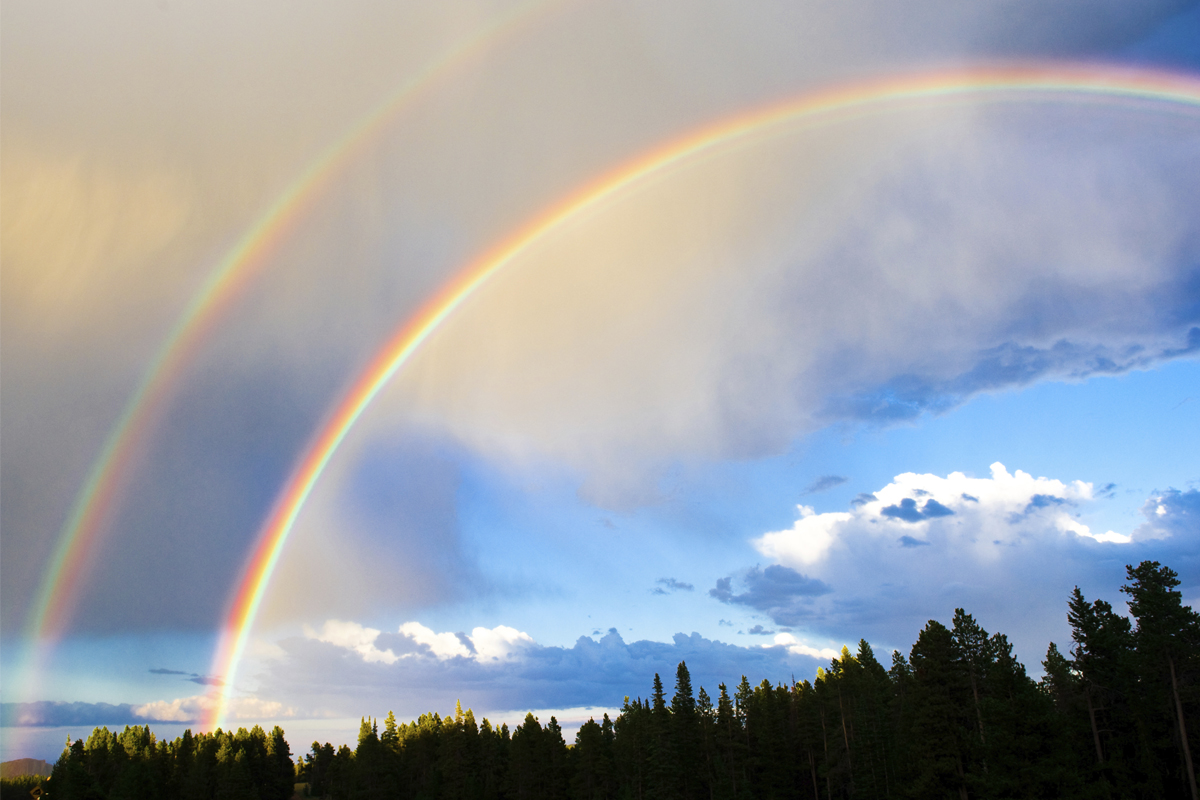 Rainbow wheel
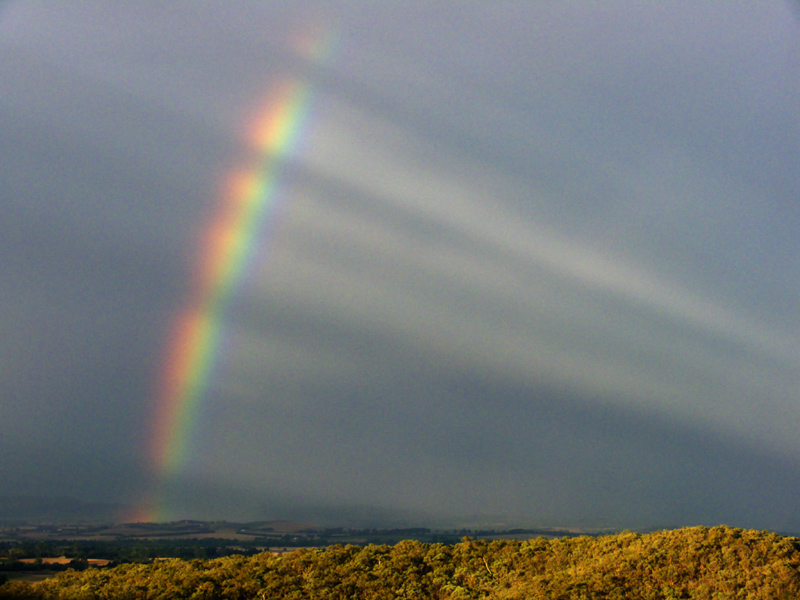 Waterfall rainbow
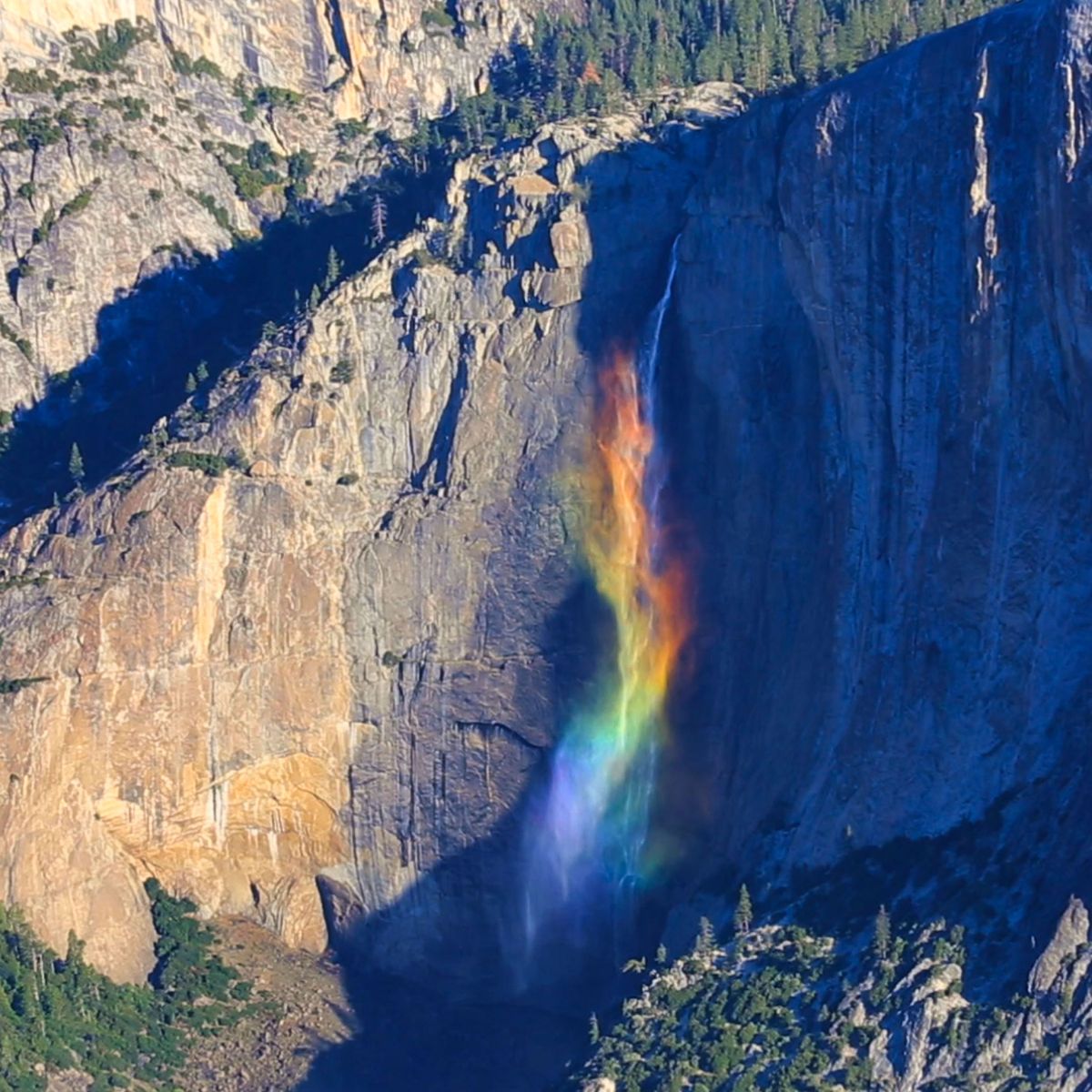 Alexander’s dark band rainbow
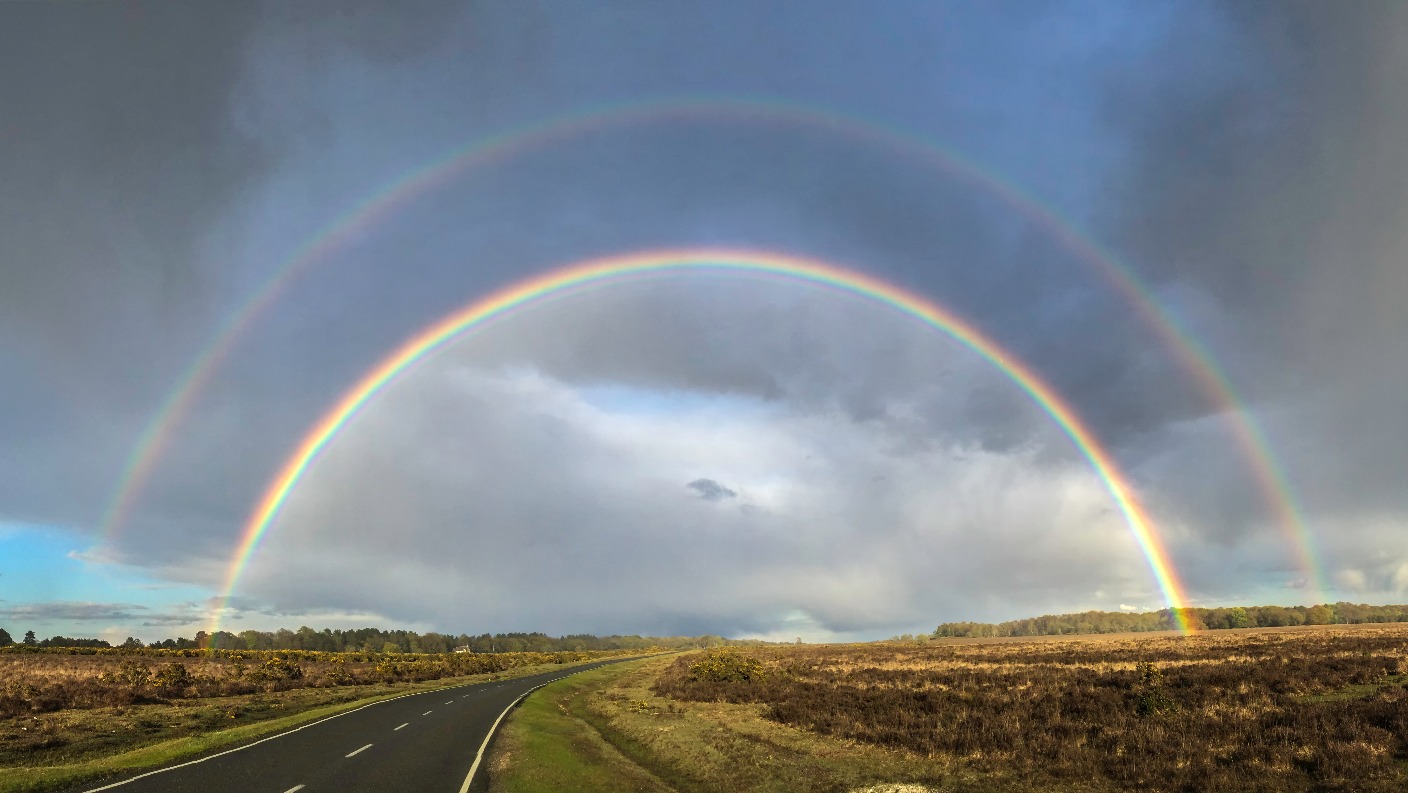 Twinned rainbow
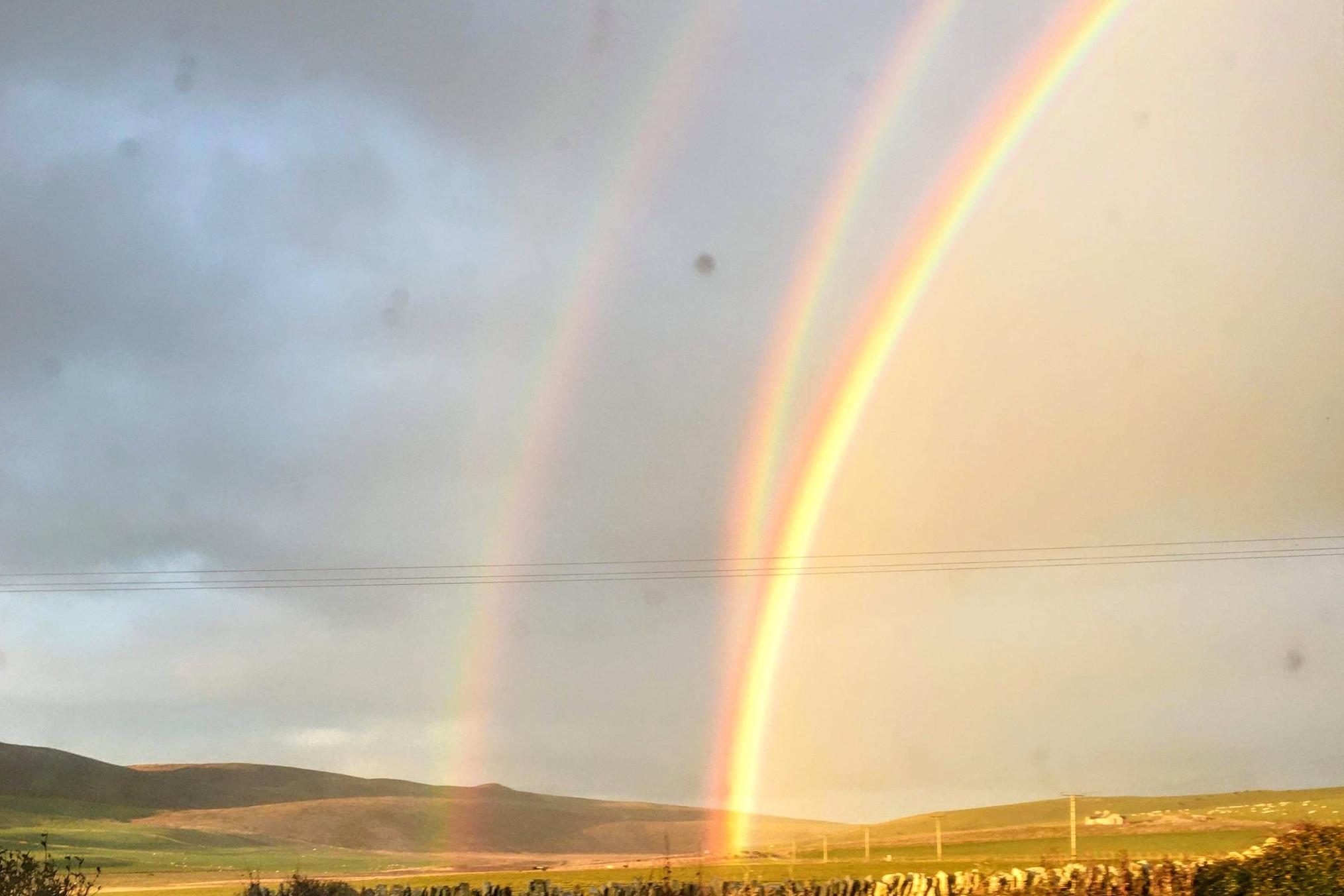 Sea spray rainbow
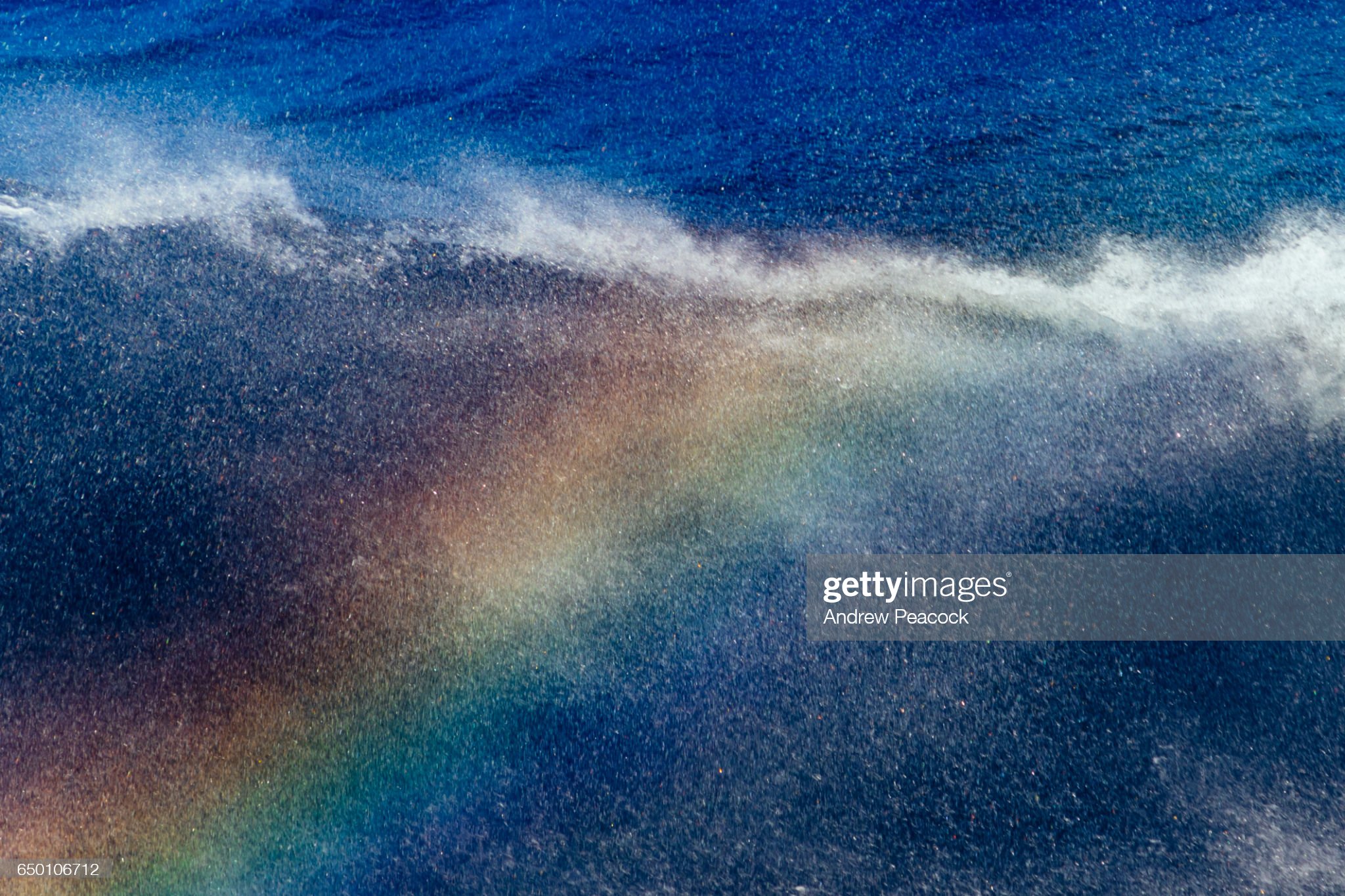 Supernumerary rainbow
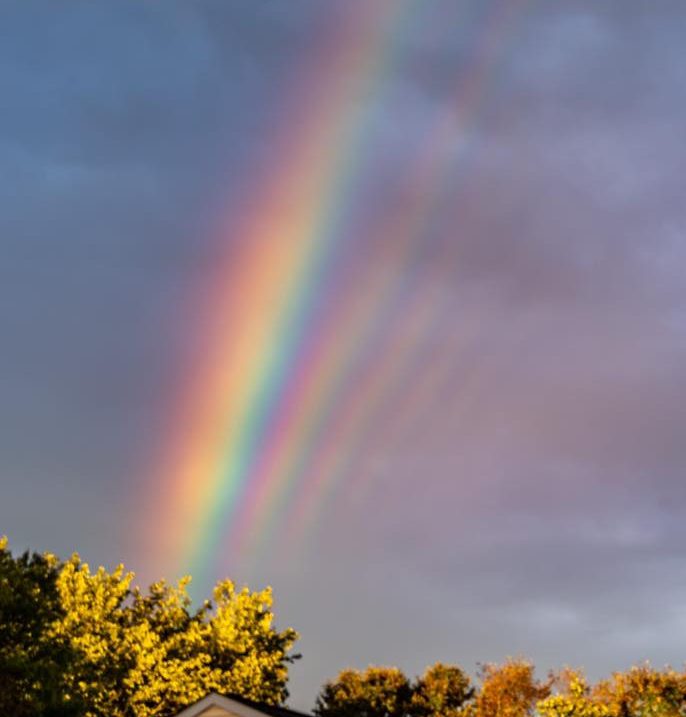 Rainbow cloud
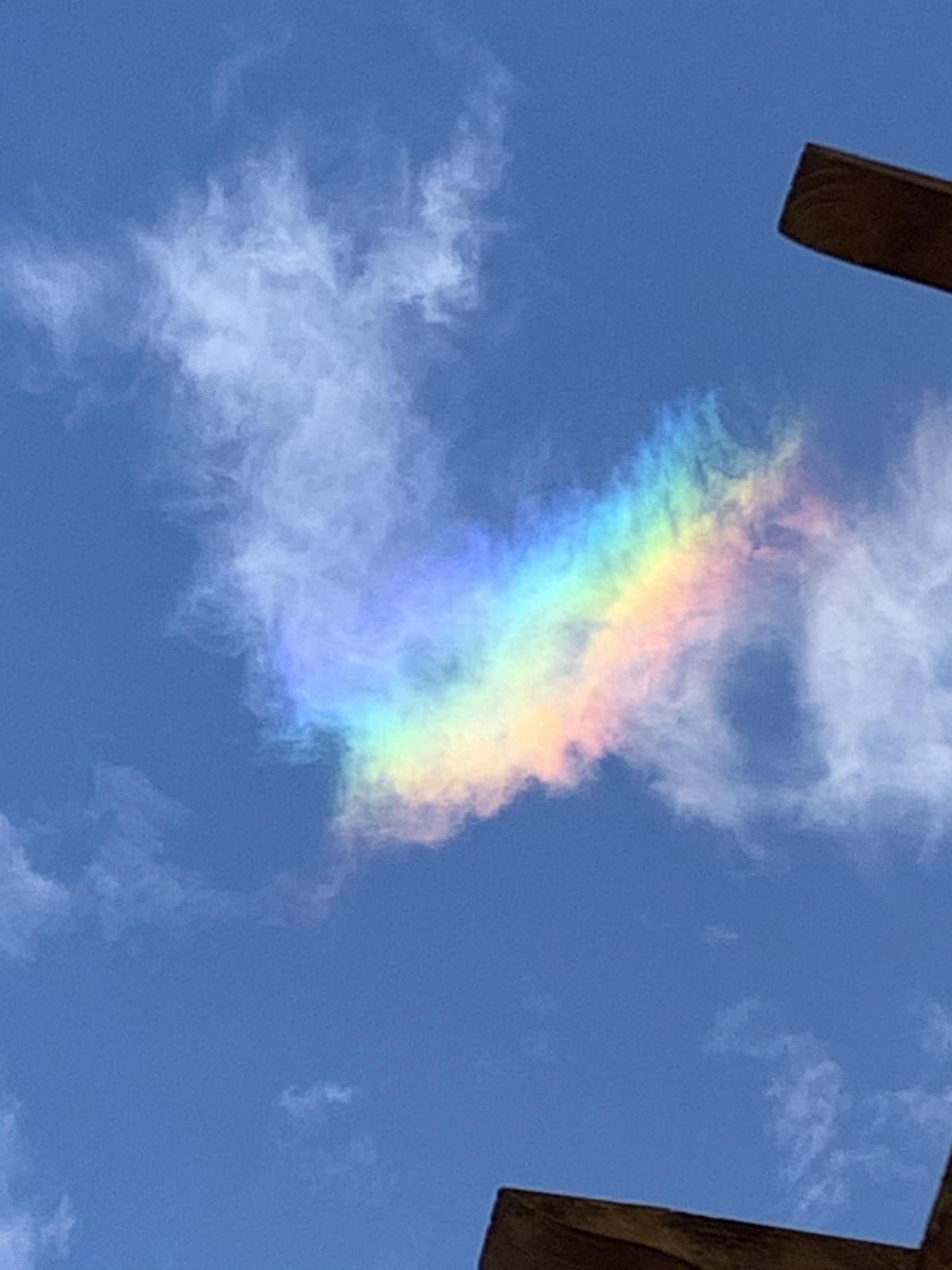